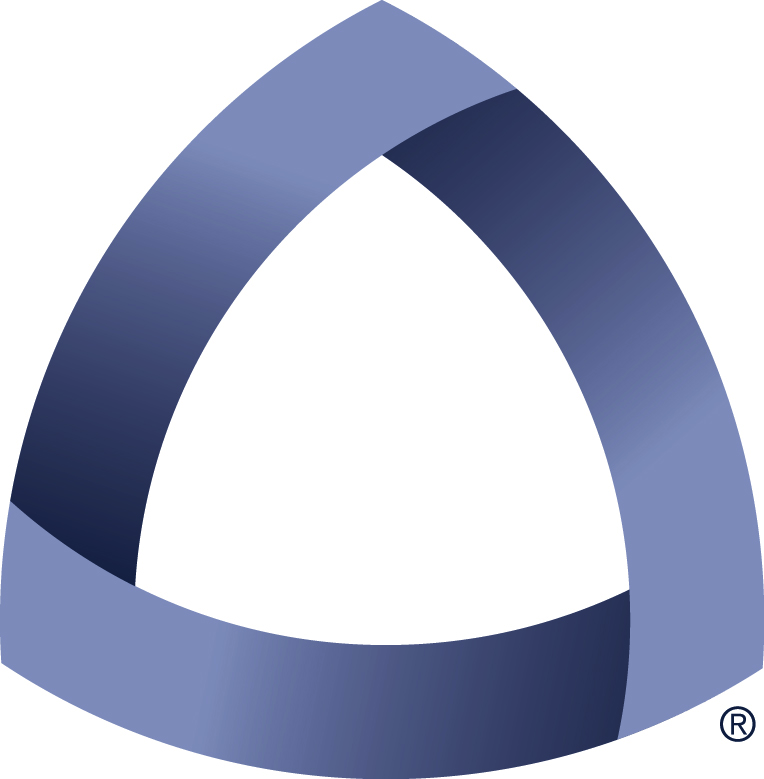 UNCONVENTIONAL RESERVOIR ENGINEERING PROJECT
Colorado School of Mines
CSM
New Pseudopressure Formulation for Multiphase Flow in Naturally Fractured Reservoirs
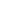 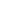 Multiphase Transient Analysis for Unconventional Reservoirs
U R E P
Mohammed M. Al Ali - UREP
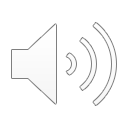 1
UNCONVENTIONAL RESERVOIR ENGINEERING PROJECT
Advisory Board Meeting, Spring 2020, Golden, Colorado
Problem Statement
One of the approaches to analyze multiphase pressure or rate data is to define an appropriate pseudopressure to (approximately) 
convert the multiphase well responses to those of an 	equivalent single-phase case 
or use single-phase flow diagnostics in the analysis
Current use of pseudopressure for unconventional reservoirs do not consider special features, such as
strong influence of capillary pressure in phase behavior
effect of pore size on thermodynamic properties
complex interactions between fractures and tight matrix
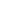 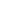 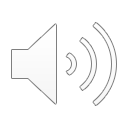 UNCONVENTIONAL RESERVOIR ENGINEERING PROJECT
2
Advisory Board Meeting, Spring 2020, Golden, Colorado
Scope of Research
Pseudopressure definition attempts to incorporate the variation of fluid properties with respect to pressure changes for each phase into a single “pseudo” variable.
The ultimate objective is to linearize the global multiphase diffusivity equation to  arrive in a formulation that is comparable to single-phase diffusivity equation
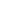 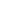 The applicability of pseudopressure to unconventional reservoirs has not been rigorously investigated
In this research, a pseudopressure definition will be formally derived for unconventional reservoirs and its working conditions will be delineated
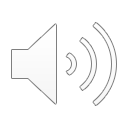 UNCONVENTIONAL RESERVOIR ENGINEERING PROJECT
3
Advisory Board Meeting, Spring 2020, Golden, Colorado
Multiphase Pseudopressure Function Derivation
Oil
Component
Flow Equation
Matrix
Fracture
Define Pseudopressure Function
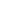 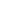 Matrix
Fracture
Pore Confinement
& 
Capillary Pressure 
Effects
Apply Pseudopressure Functions into Flow Equations
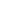 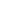 Matrix
Fracture
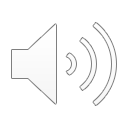 4
UNCONVENTIONAL RESERVOIR ENGINEERING PROJECT
Advisory Board Meeting, Spring 2020, Golden, Colorado
Multiphase Pseudopressure Function Derivation
Oil
Component
Apply Laplace Transform (PDE → ODE)
Matrix
Fracture
Couple the Fracture and Matrix Equation
Solve matrix and fracture equations by using the continuity of flux and pseudopressure at the matrix-fracture interface. (The correct assumption of the continuity of pressure at the interface creates a jump discontinuity, which is currently ignored)
The resulting equation for the Oil Flow in Dual Porosity Model is the following:
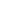 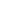 where
Note: Assuming equal pseudopressure at the fracture-matrix interface
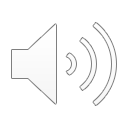 5
UNCONVENTIONAL RESERVOIR ENGINEERING PROJECT
Advisory Board Meeting, Spring 2020, Golden, Colorado
Multiphase Pseudopressure Function Derivation
System of Differential Equations for Multiphase:
“Gas”
“Oil”
“Water”
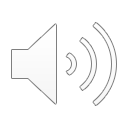 6
UNCONVENTIONAL RESERVOIR ENGINEERING PROJECT
Advisory Board Meeting, Spring 2020, Golden, Colorado
Multiphase Diffusivity Equation in Dual-Porosity
The Sum of the DE’s for each phase yields a single DE for Multiphase Flow in Laplace Domain
Multiphase Pseudopressure Function
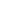 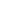 Multiphase Dual-Porosity Transfer Function
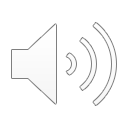 UNCONVENTIONAL RESERVOIR ENGINEERING PROJECT
7
Advisory Board Meeting, Spring 2020, Golden, Colorado
Multiphase Diffusivity Equation in Dual-Porosity
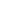 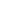 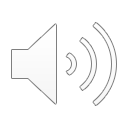 UNCONVENTIONAL RESERVOIR ENGINEERING PROJECT
8
Advisory Board Meeting, Spring 2020, Golden, Colorado
Multiphase Diffusivity Equation in Dual-Porosity
Linearity Spectrum of the DE
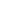 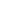 Linear
DE
Non-linear DE
Pseudopressure concept is inapplicable
Pseudopressure concept is promising
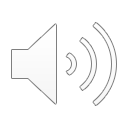 UNCONVENTIONAL RESERVOIR ENGINEERING PROJECT
9
Advisory Board Meeting, Spring 2020, Golden, Colorado
Multiphase Diffusivity Equation in Dual-Porosity
What makes the multiphase diffusivity equation linear?
“Tow conditions are required”
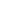 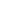 1.
2.
or weak functions of pressure
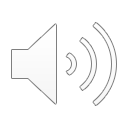 UNCONVENTIONAL RESERVOIR ENGINEERING PROJECT
10
Advisory Board Meeting, Spring 2020, Golden, Colorado
Approach
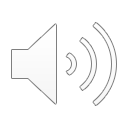 UNCONVENTIONAL RESERVOIR ENGINEERING PROJECT
11
Advisory Board Meeting, Spring 2020, Golden, Colorado
Approach
Calculation of the Multiphase Pseudopressure Function
Saturation profile is required 
Using produced GOR
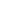 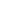 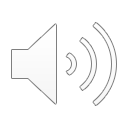 UNCONVENTIONAL RESERVOIR ENGINEERING PROJECT
12
Advisory Board Meeting, Spring 2020, Golden, Colorado
Challenges
Saturation profile assessment is the key to analyze multiphase flow in hydrocarbon reservoir. Yet, most of the methods to predict the saturation profile is related to the Gas-Oil system via using produced GOR.

There is no rigorous procedure that assess saturation distribution when water phase is included in the flow.

Determining the capillary pressure and relative permeability curves for unconventional reservoirs. 

Multiphase flow rate measurements could be questionable. As flow meters require constant calibrations.
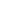 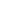 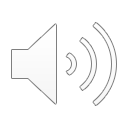 UNCONVENTIONAL RESERVOIR ENGINEERING PROJECT
13
Advisory Board Meeting, Spring 2020, Golden, Colorado
Potential Conclusions
Pseudopressure Data
Pseudopressure Data
Pseudopressure Data
Single Phase  Data
Single Phase  Data
Single Phase  Data
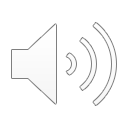 UNCONVENTIONAL RESERVOIR ENGINEERING PROJECT
14
Advisory Board Meeting, Spring 2020, Golden, Colorado
Results/Status
Baseline of pressure signature for single phase flow is generated
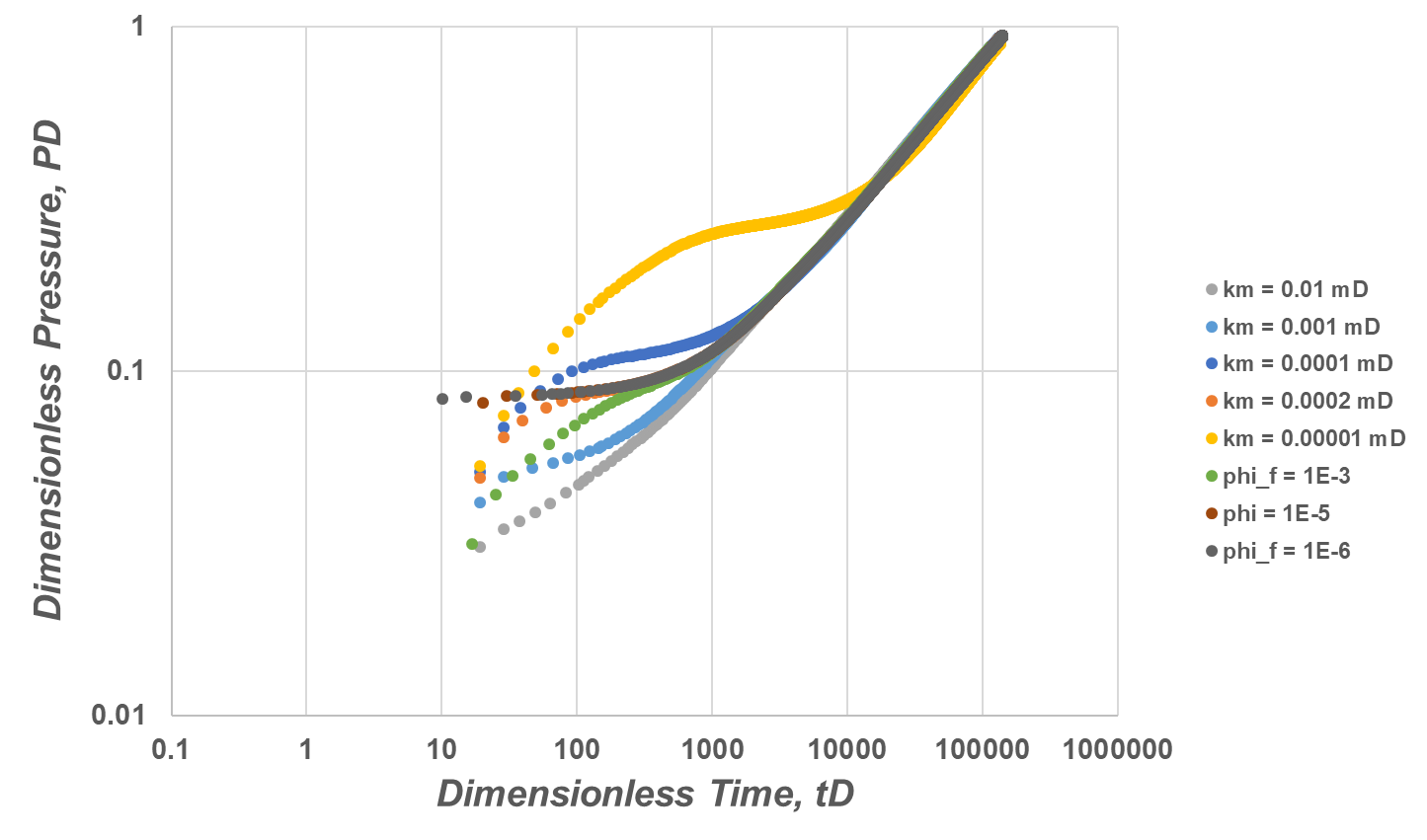 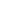 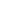 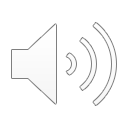 UNCONVENTIONAL RESERVOIR ENGINEERING PROJECT
15
Advisory Board Meeting, Spring 2020, Golden, Colorado
Results/Status
Remaining work:
Create a multiphase flow simulation of a dual-porosity reservoir model
Convert the pressure data to pseudopressure and use the produced GOR in order to determine saturation-relative permeability relation
Compare single phase pressure signature with multiphase pseudopressure profile
Investigate the validity of the assumption of pseudopressure continuity at the matrix fracture interface
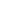 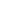 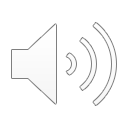 UNCONVENTIONAL RESERVOIR ENGINEERING PROJECT
16
Advisory Board Meeting, Spring 2020, Golden, Colorado
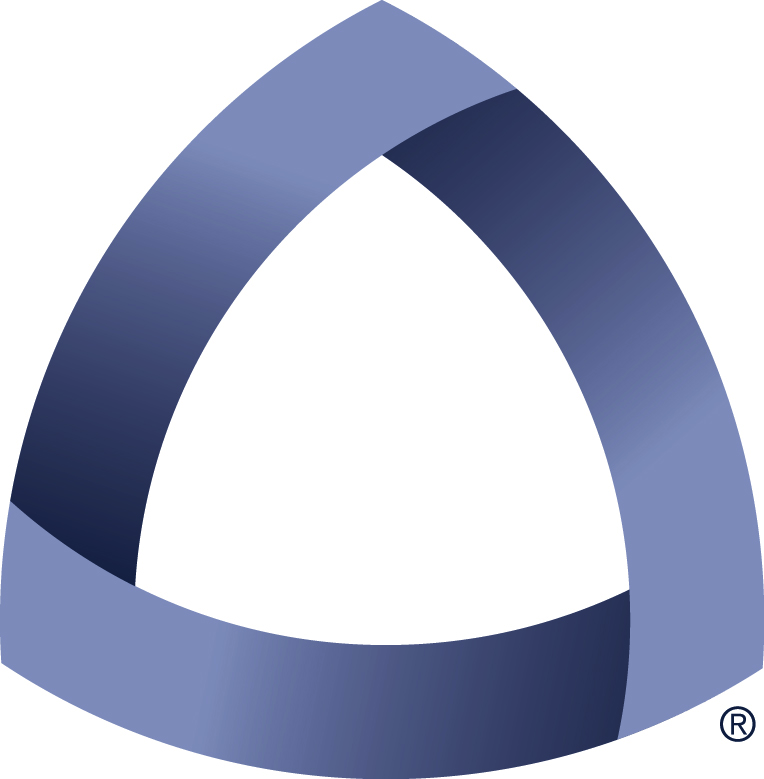 UNCONVENTIONAL RESERVOIR ENGINEERING PROJECT
Colorado School of Mines
CSM
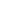 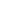 THANK YOU!
U R E P
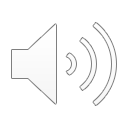 17
UNCONVENTIONAL RESERVOIR ENGINEERING PROJECT
Advisory Board Meeting, Spring 2020, Golden, Colorado